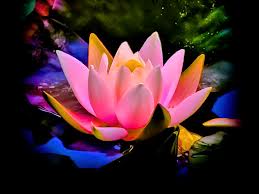 স্বাগতম
পরিচিতি
উত্তম কুমার হালদার 
সহকারী শিক্ষক,
বুড়িরডাংগা মাধ্যমিক বিদ্যালয়, 
মোংলা,বাগেরহাট। 
আলাপন-০১৯১১-১৬২৬৩৮  
ই-মেইলঃuttamhalder83@gmail.com
শ্রেণি- নবম
বিষয়- ব্যবসায় উদ্যোগ 
অধ্যায়- ২য়
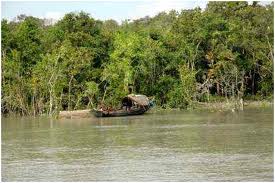 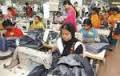 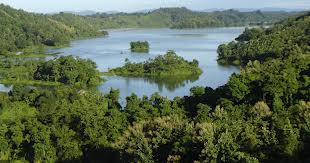 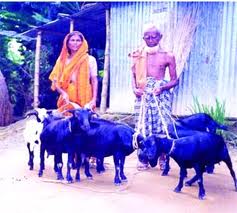 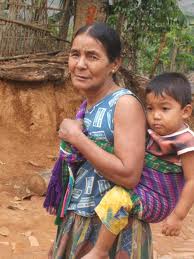 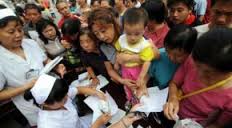 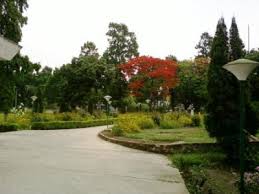 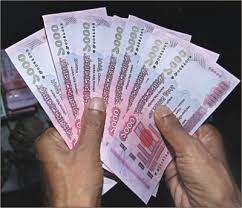 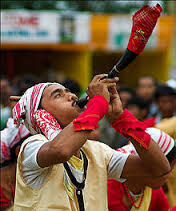 ব্যবসায়ের পরিবেশ
এই পাঠ শেষে শিক্ষার্থীরা-

১।ব্যবসায়িক পরিবেশর সংগা বলতে পারবে।
২।ব্যবসায়িক পরিবেশের বিভিন্ন উপাদান সম্পর্কে বলতে পারবে।
৩।ব্যবসায়িক পরিবেশের শ্রেণি বিভাগ বলতে পারবে।
ব্যবসায়িক পরিবেশ
ব্যবসায়িক পরিবেশ বলতে ব্যবসায়ের সেসব পারিপার্শ্বিক অবস্থাকে বুযায় যেগুলো ব্যবসায় বা ফার্মের প্রবর্তন ও কার্যকারিতাকে প্রভাবিত করে।কোন স্থানে বিদ্যমান ব্যবসায়িক পরিবেশের ভিত্তিতে সেখানে ব্যবসায়-বাণিজ্য গড়ে ওঠে।সুতরাং কোন স্থানের জলবায়ু,ভূ-প্রকৃতি নদ-নদী,সরকার,ধর্মীয় মূল্যবোধ ইত্যাদি ব্যবসায়ের গুরুত্ব  পূর্ন উপাদান।
[Speaker Notes: ভ]
ব্যবসায়িক পরিবেশ
ss
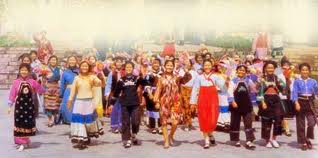 yy
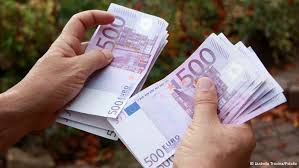 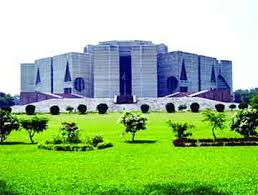 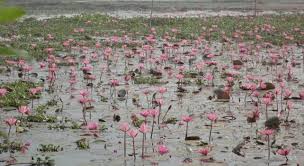 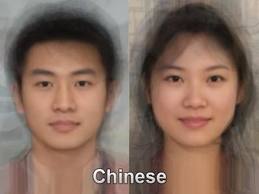 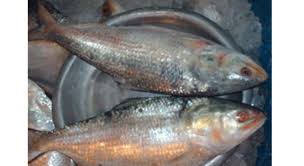 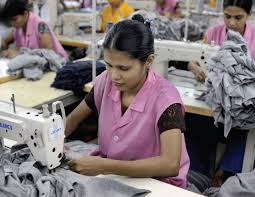 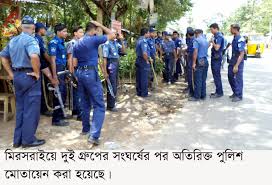 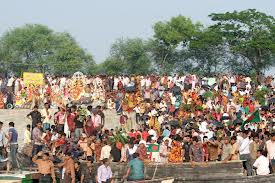 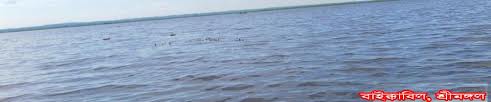 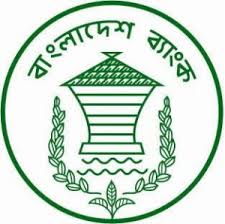 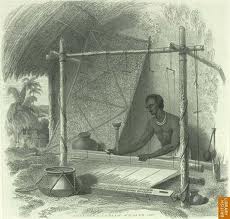 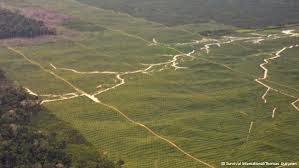 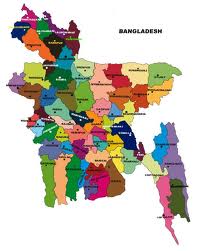 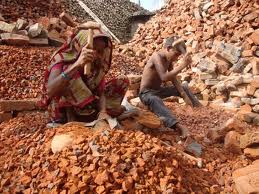 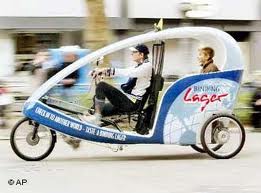 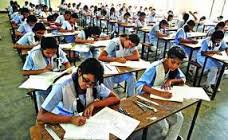 একক কাজ
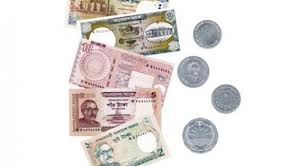 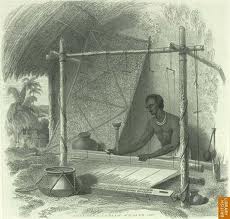 উপরের চিত্র দুটি কোন কোন পরিবেশের উপাদান
দলীয় কাজ
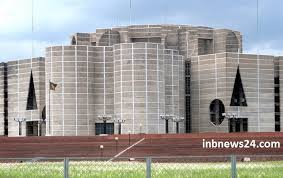 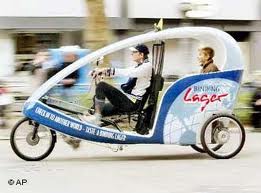 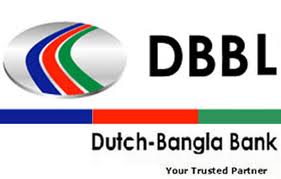 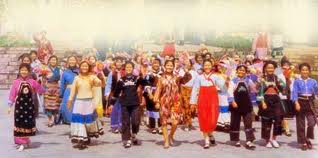 দল
পদ্মা
দল 
পলাশ
দল
শাপলা
দল
মেঘনা
বাড়ির কাজ
১। ব্যবসায়িক পরিবেশের সংগা।
২।ব্যবসায়িক পরিবেশের উপদান গুলোর নাম লিখ।
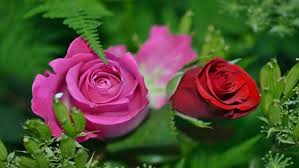 ধন্যবাদ